LEGACY REPORT 2014-2019
Presentation by
L Mosala
Content Adviser
1
2
[Speaker Notes: Phase 1 (November-December, 2nd quarter)
Analyse section 32 reports
Conduct oversight, briefings, site visits
Evaluate Strategic Plans

Phase 2 (January-March, 3rd quarter)
Analyse section 32 reports
Conduct oversight, briefings, site visits
Report on Budget Vote
Evaluate Strategic Plans
Phase 3 (April-June, 4th quarter)
Analyse section 32 reports
Conduct oversight, briefings, site visits
Evaluate strategic plans
Phase 4 (July-September, 1st quarter)
Analyse section 32 report
Conduct oversight, briefings, site visits
Report on Annual report and financial statements
Phase 5 (October)
Consider BRR Report
Adopt BRR Report
Table BRR Report]
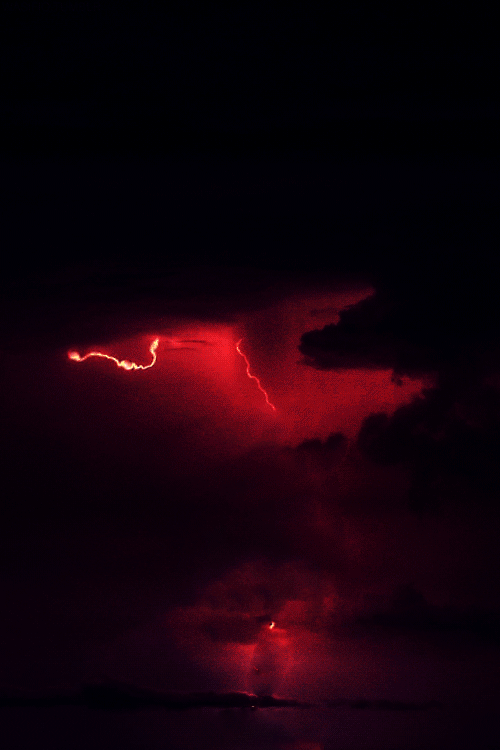 3
[Speaker Notes: Progr 1: Administration
Reduced budget
Foreign exchange fluctuations
Compensation of employees, SCM issues, assets, ICT systems, LRPs, Foreign Service Bill, high cost on leases, PAP, migration to SADPA, quota, professional diplomatic academy, vacant properties abroad]
4
5
6
[Speaker Notes: Reduced budget]
7
8